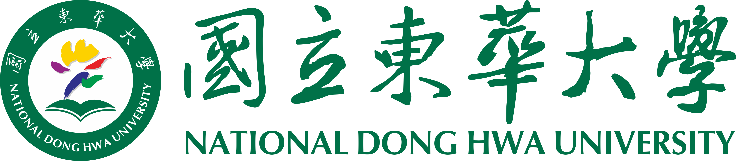 學生學業期中預警
系統操作說明
適用113-2學期
學生期中預警作業說明
教師
系所
導師
系統操作說明
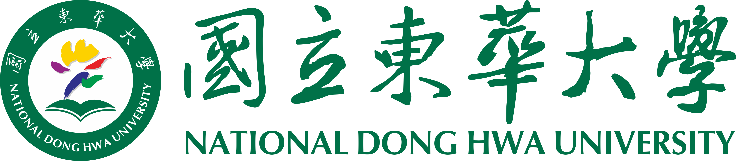 1.登錄者：授課教師
2.登錄時間：114/04/14～5/2
3.系統登錄路徑： 
教務處網頁\教務資訊系統\教務資訊系統-註冊\成績相關\學業期中預警系統\教師
4.預警項目包含：
(1)缺課次數　(2)缺繳報告或作業次數　(3)小考缺考次數
(4)期中缺考　(5)期中考成績不佳　(6)其它學習成效不佳
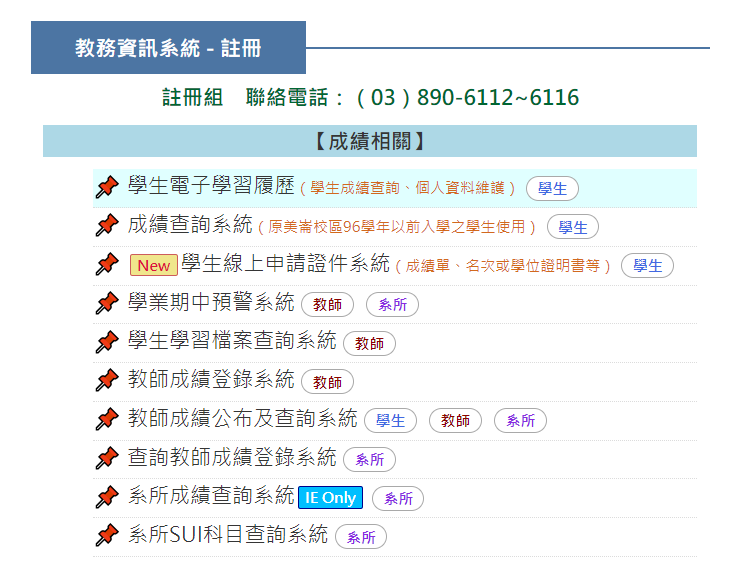 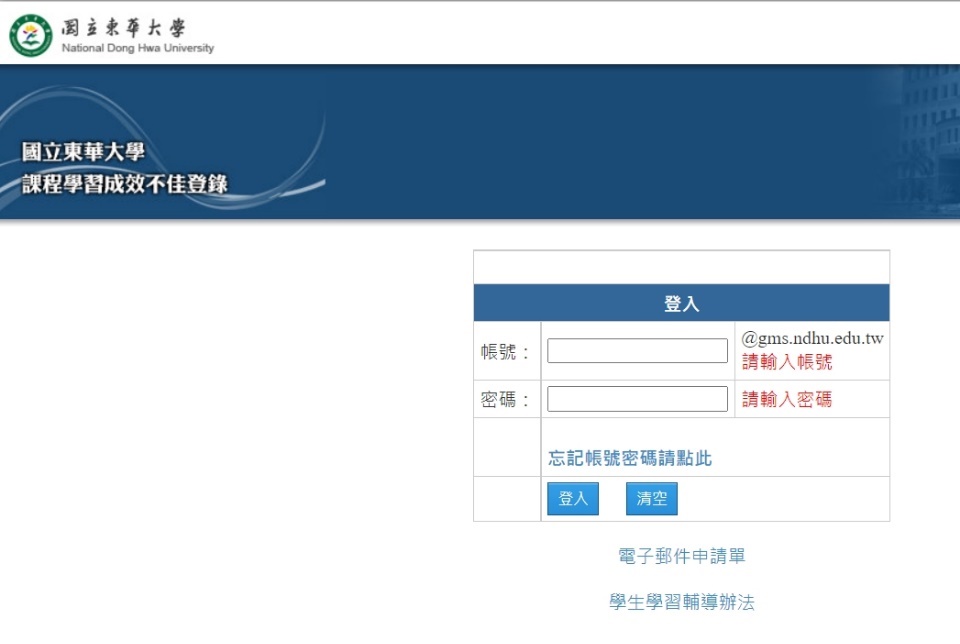 教師以學校email帳號、密碼登入
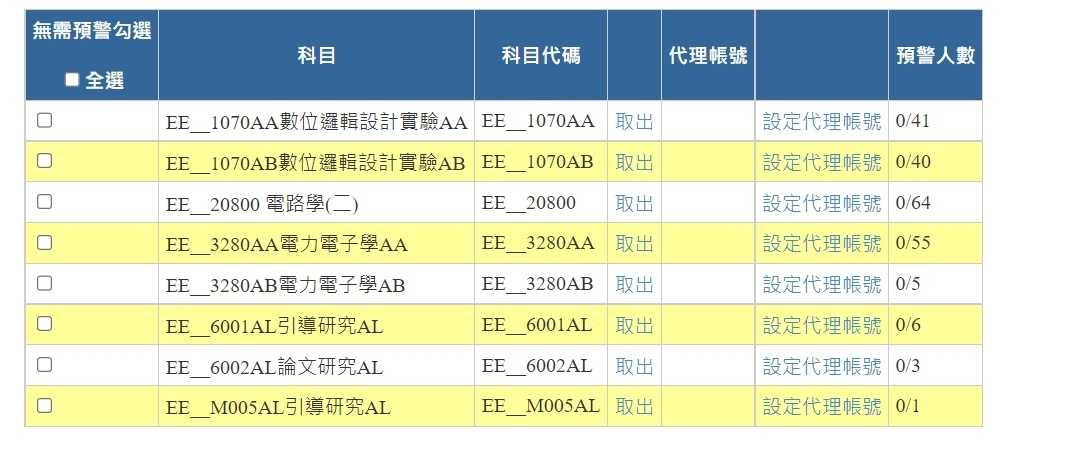 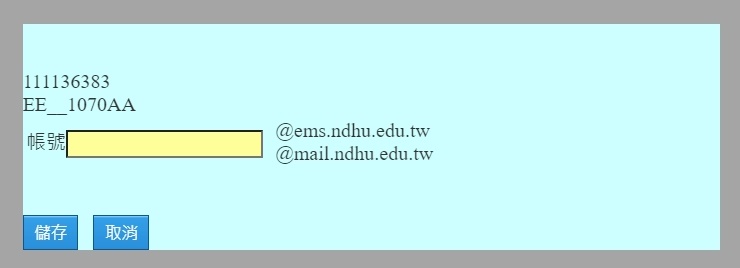 教師可以選定TA代理輸入預警資料，代理帳號請輸入TA在校email帳號
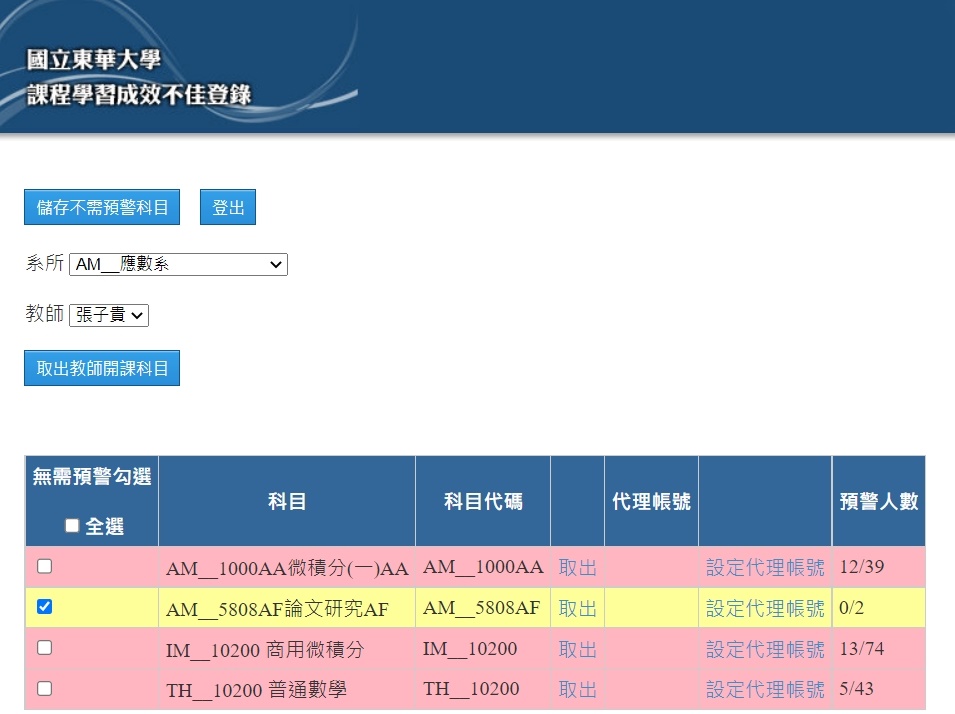 若該科無需預警，
請勾選「無需預警科目」並儲存
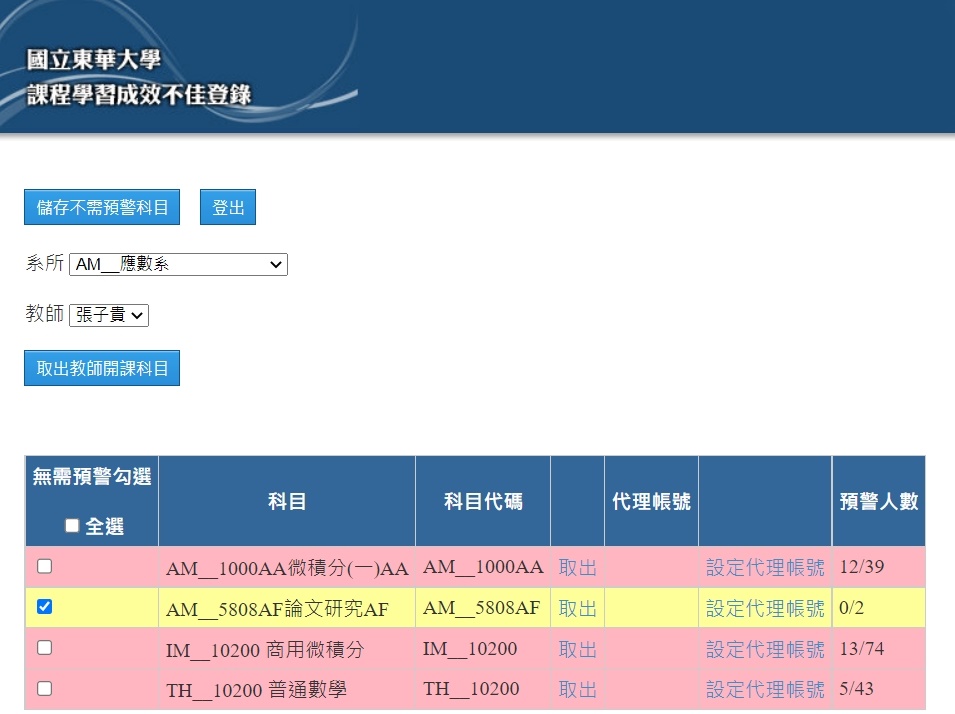 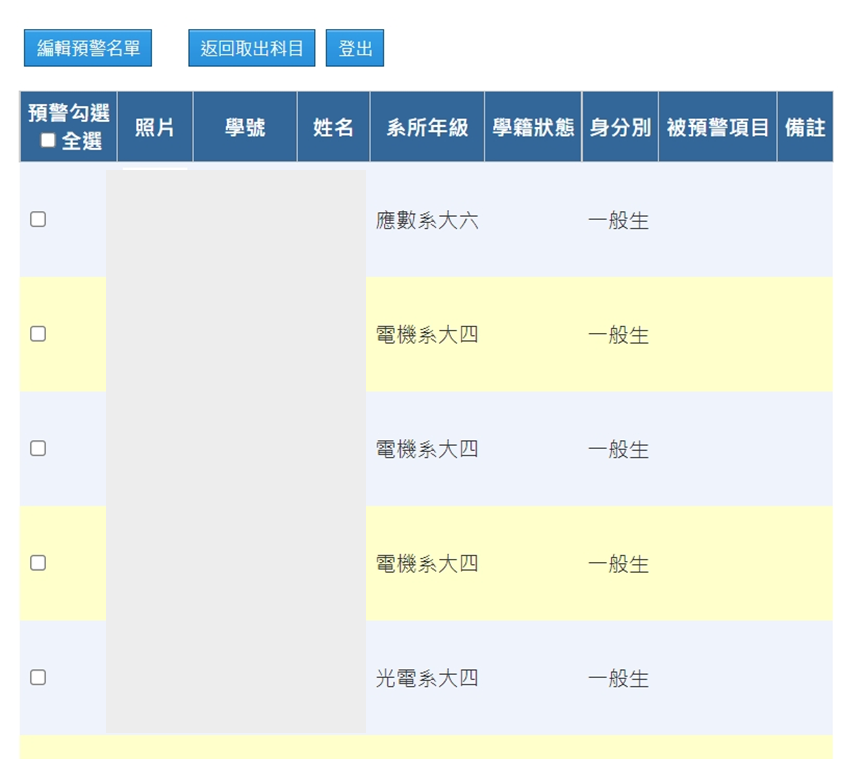 如需預警，
請按「取出」科目
進入選課名單後，
勾選欲「預警學生」
按「編輯預警名單」
6
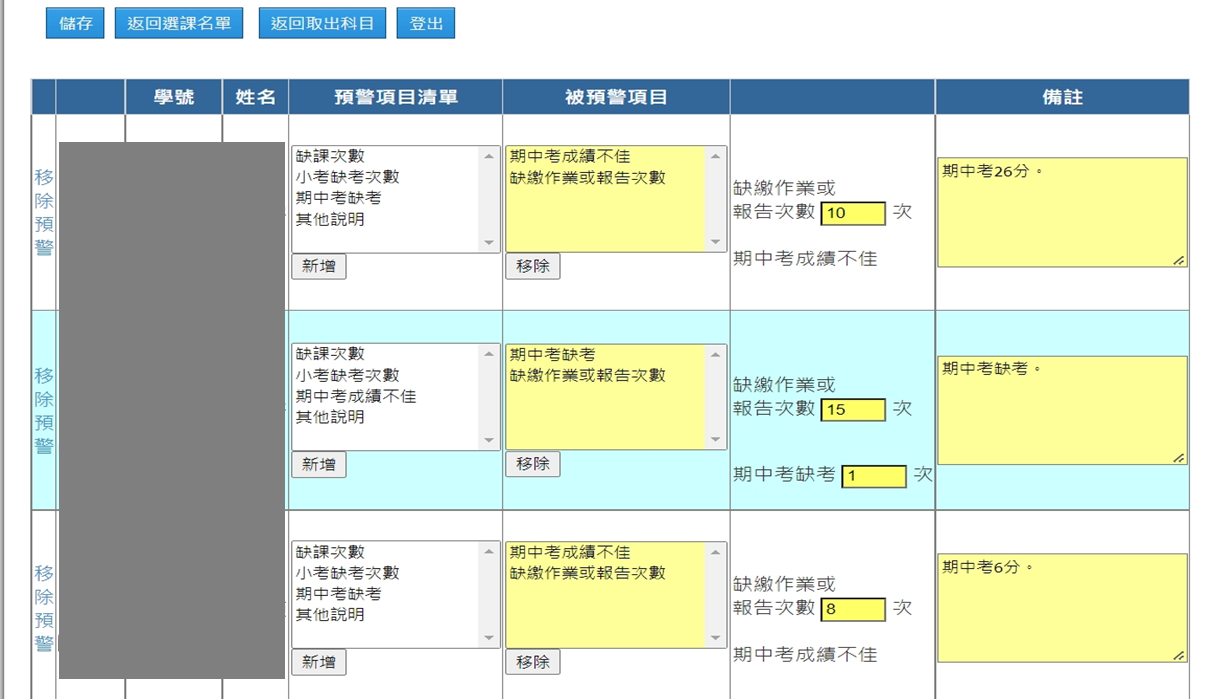 1.選擇「預警項目」
2.點選新增
3.填寫「被預警項目內容」
4.完成後按下儲存
5.點選「返回取出科目」進行下一堂課預警
6.若要新增其他預警學生，按「返回選課名單」回到選課名單勾選
5
4
3
1
2
無需預警可按此鍵「移除」
其他說明請於備註記錄
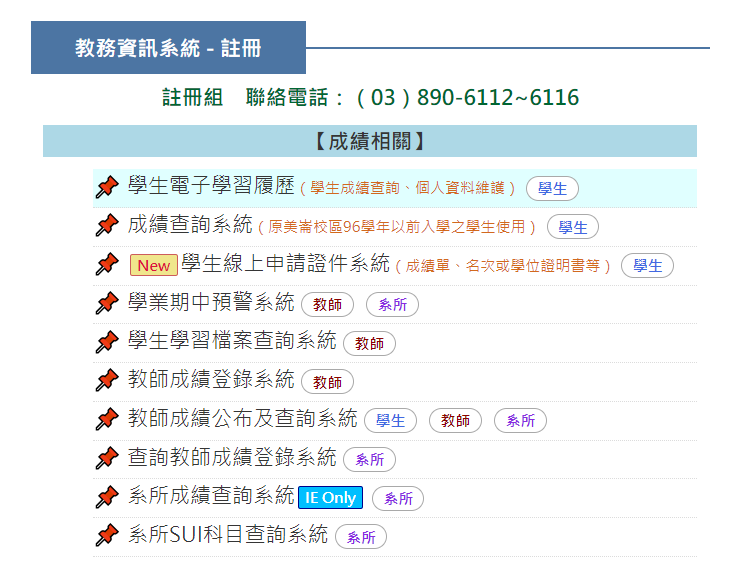 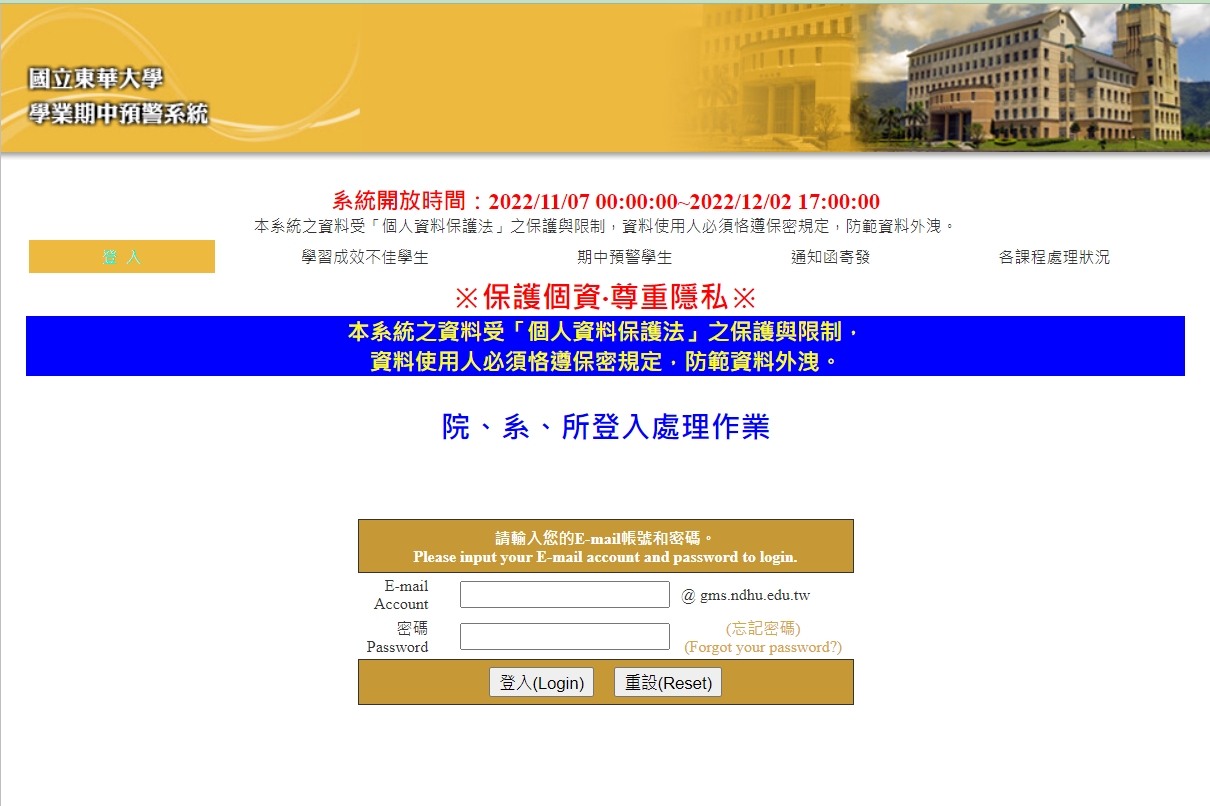 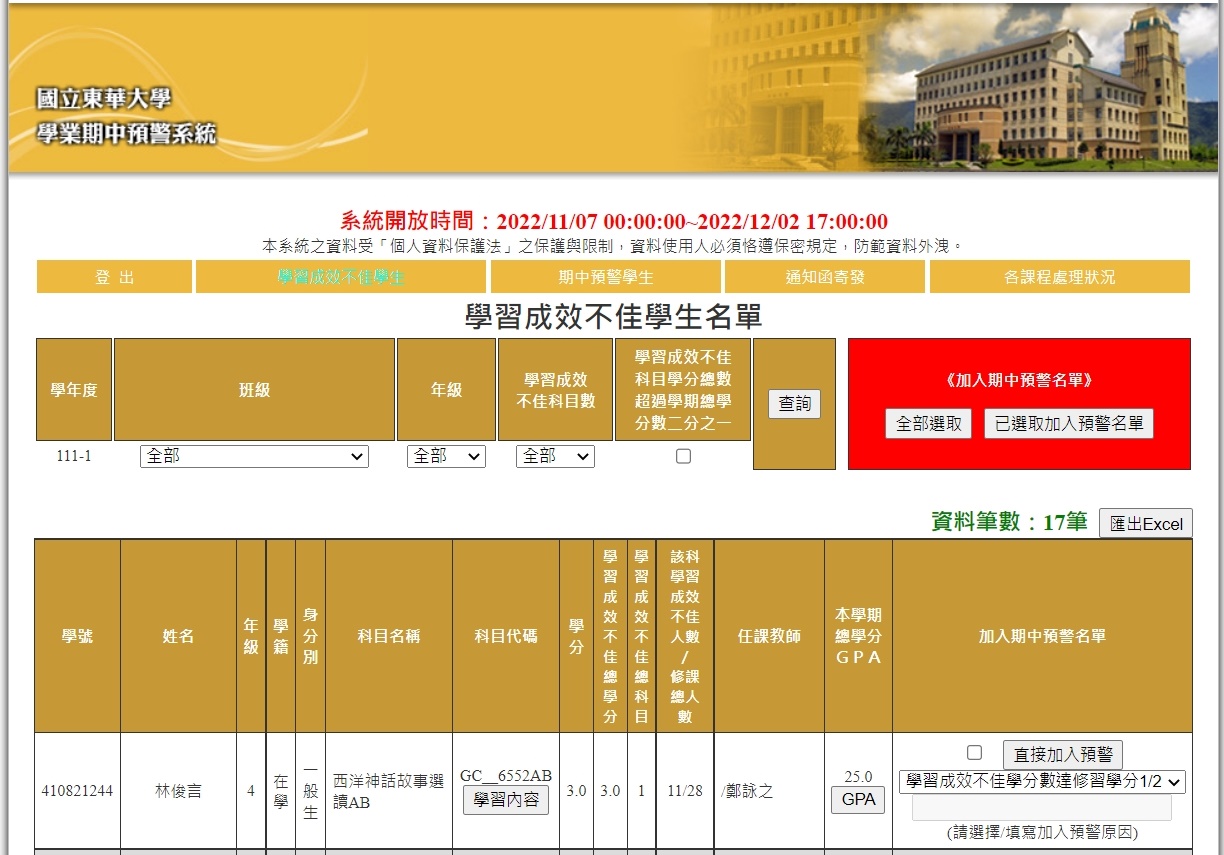 學習成效不佳學生
1.檢視本學期學習成效不佳之學生

2.視各狀況選擇是否加入預警、並選擇預警項目

3.勾選後加入預警名單
1
3
可選擇年級、預警科目數1、2、3科以上名單或預警1/2學分以上名單，再加入期中預警名單
2
期中預警學生
檢視已列入名單並選擇是否加入輔導
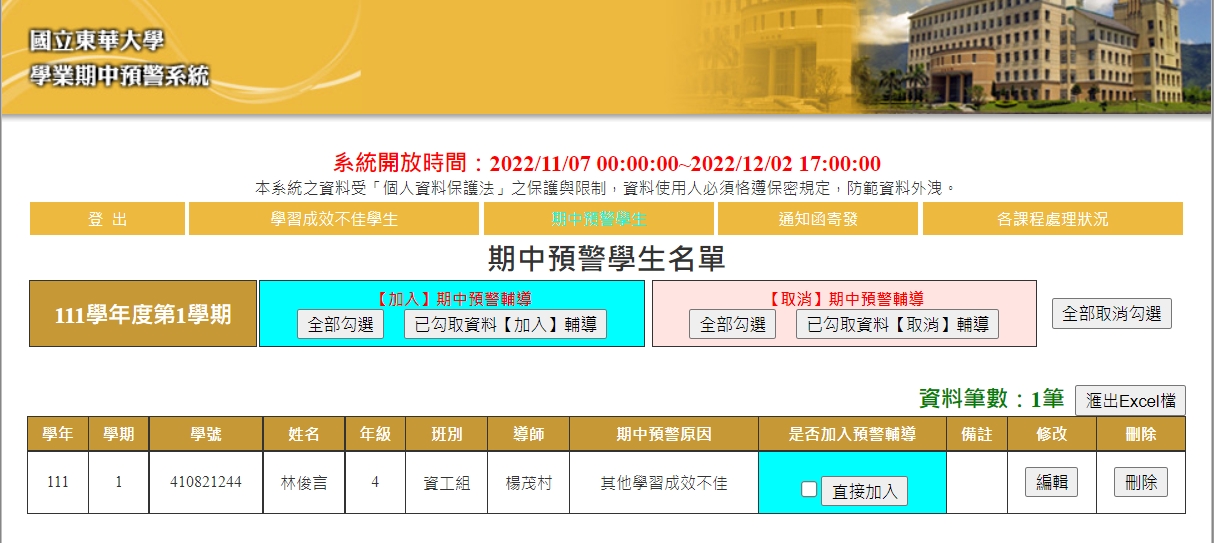 通知函寄發
1.寄件者email、寄件者全銜、聯絡電話務必填寫
2.存檔
3.通知信內容修改完成後按全部存檔
4.填妥email等資料，再按載入
5.勾選寄送名單
6.email寄送
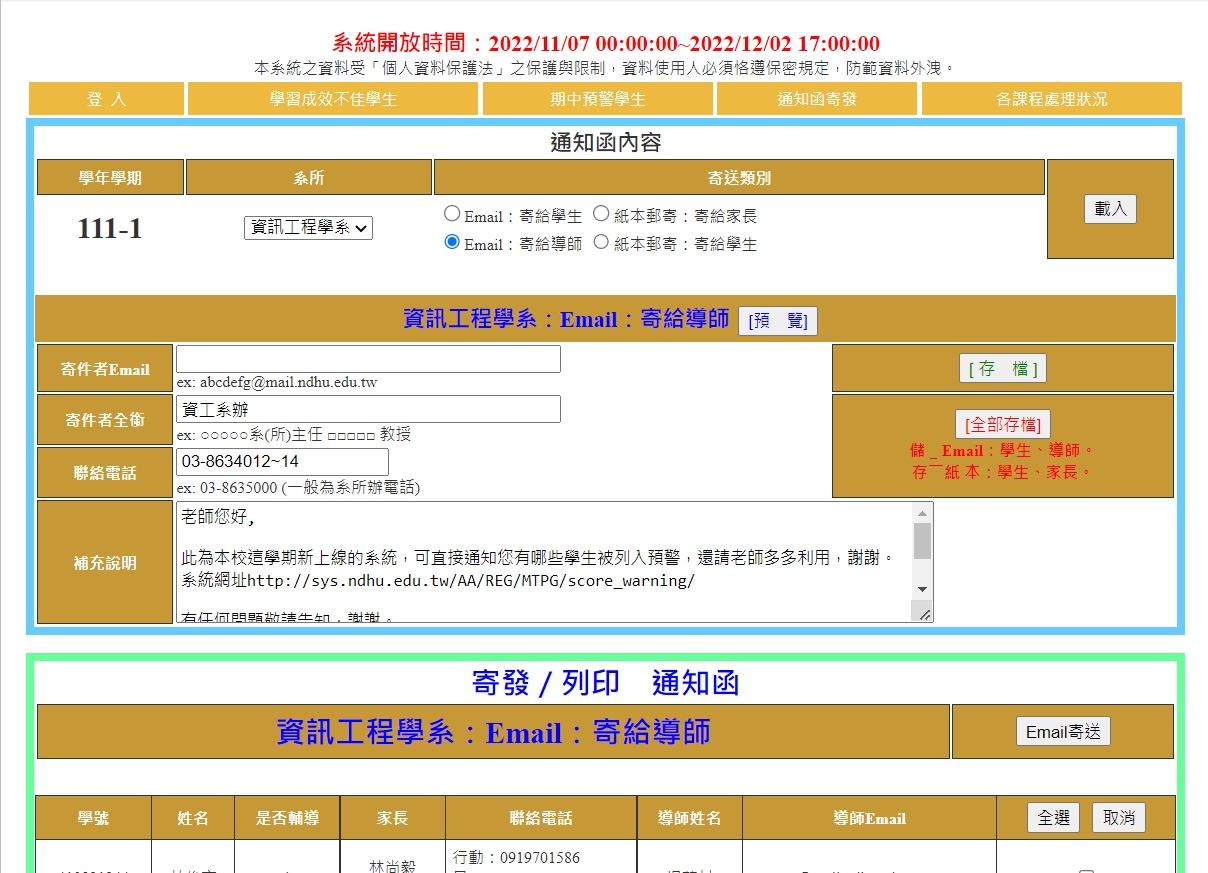 4
2
1
3
6
5
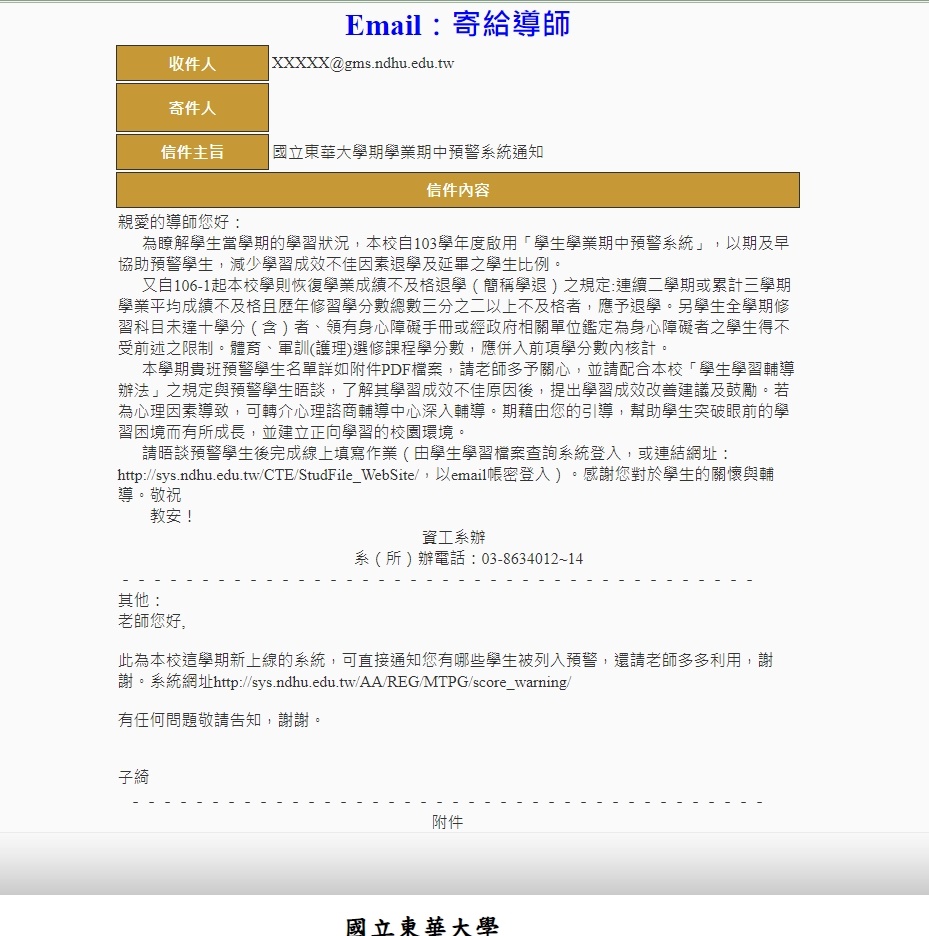 導師會收到
所有被預警的導生名單及內容
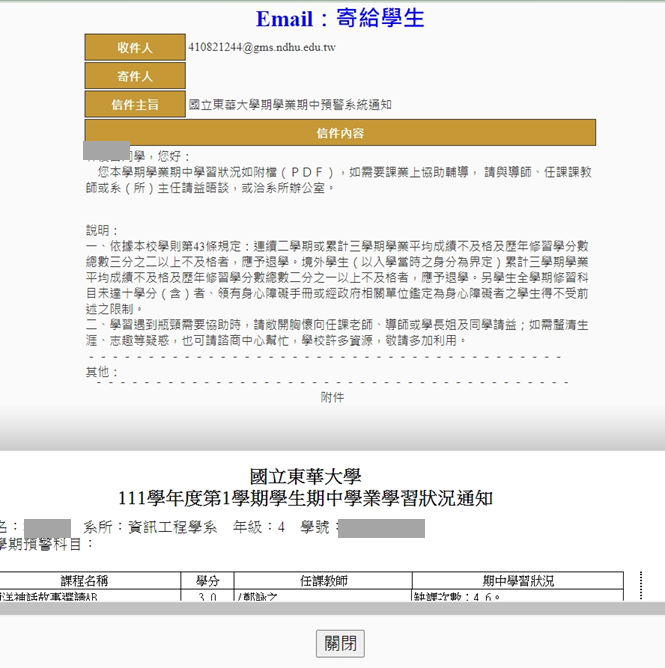 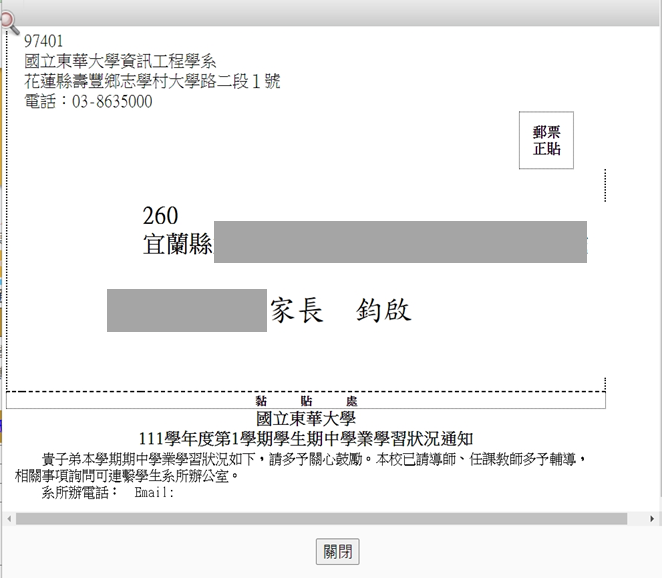 學生及家長會收到
所有被預警的科目及內容
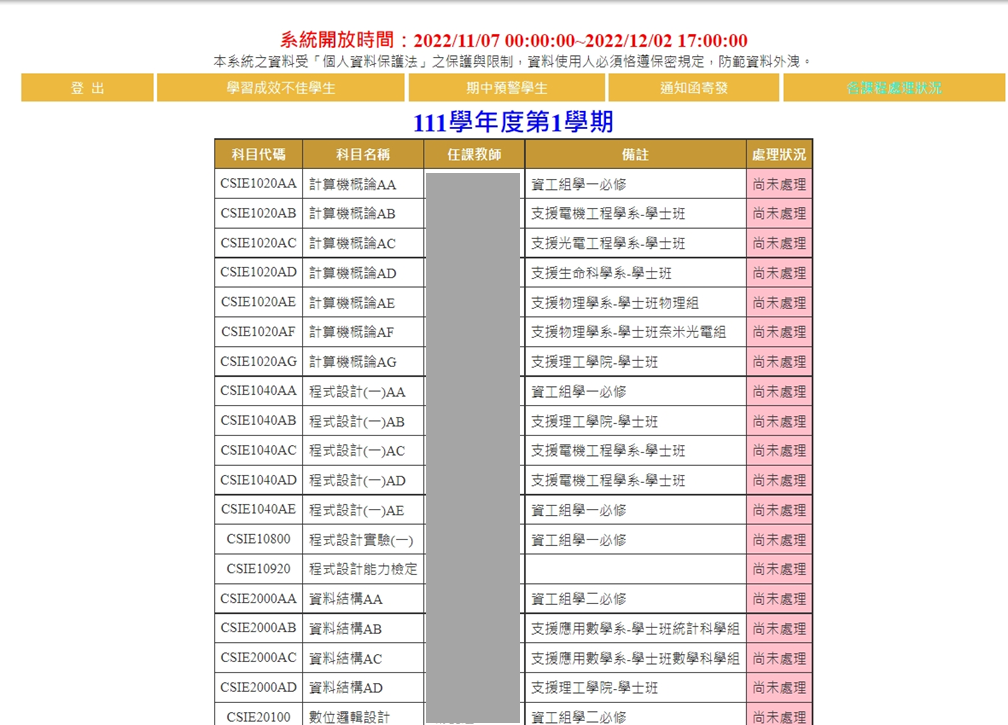 各課程處理狀況
查詢全系教師登錄期中預警狀況，並通知尚未登錄教師
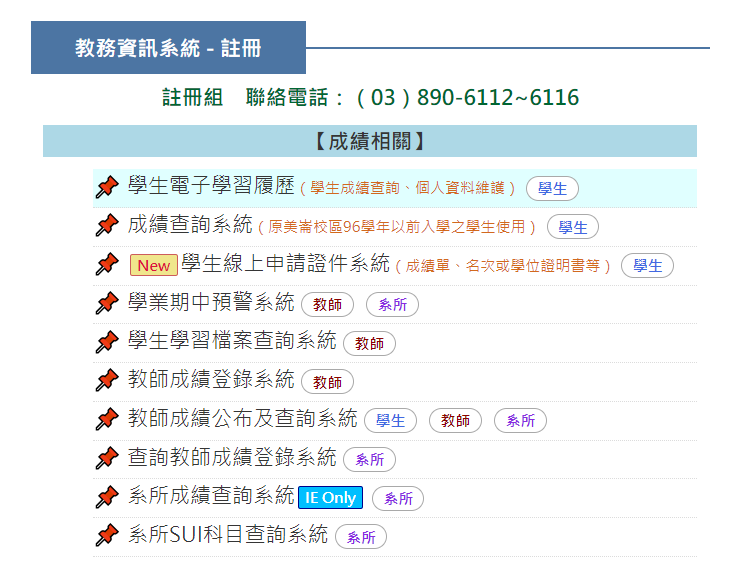 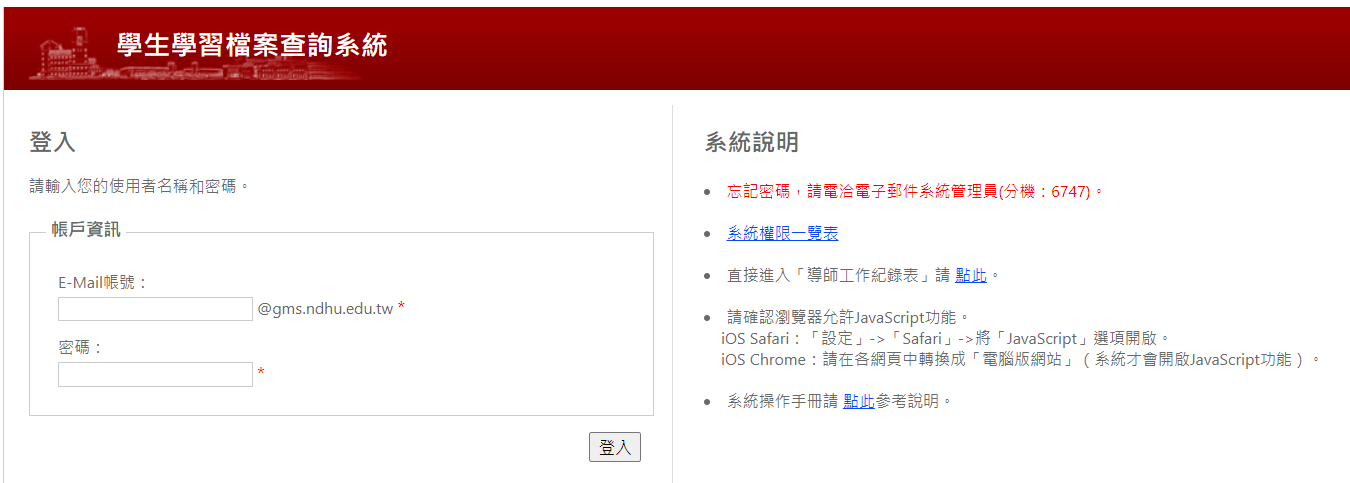 請導師依系所加入的輔導名單，
至學生學習檔案查詢系統填寫晤談紀錄
學生期中預警作業聯絡窗口
教師email帳號申請－－圖資處服務組03-8906747
期中預警系統登錄問題－－教務處註冊組03-8906115
圖資處系統組－－03-8906752、6757